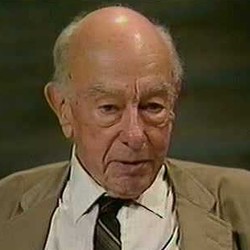 Meningens identitet

	Quine – Grice, Strawson

	Derrida - Searle
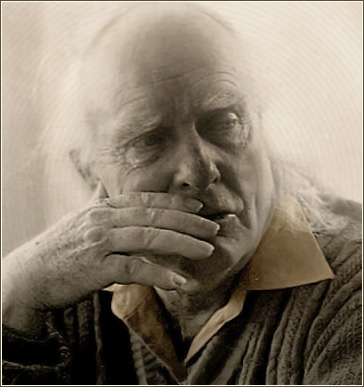 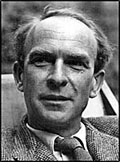 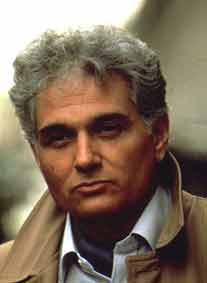 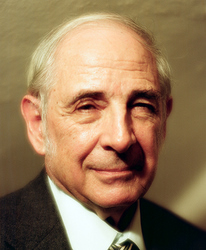 Quine: Two Dogmas of Empiricism

    Der findes to dogmer inden for empirismen:

	(1) der kan klart skelnes mellem en analytisk og en 
	      syntetisk proposition/sætning

	(2) alle meningsfulde propositioner/sætninger er logiske 
	      konstruktioner af propositioner/sætninger om
                       virkeligheden (= empiriske udsagn)

    Begge udsagn er ifølge Quine tvivlsomme:
Analyticitet kan ikke opretholdes: mening kan ikke afgrænses, og der kan ikke refereres til ”meningsind-hold” som var de ting. Meningen af propositionen ‘Jens er ungkarl’ må tilbageføres til enkelttilfælde af brug af sætningen ”Jens  er ungkarl” – og her finder vi alene sandhed. 

Der findes kun sandhed, ikke me-ning. Der findes fx ingen mening defineret gennem gentagen brug af givne sætninger. Der er ingen garanti for, at sætningen ”han er ungkarl” regnet for sand i situa-tion A er meningsidentisk med sætningen ”han er ungkarl” reg-net for sand i situation B.
Er udsagnet ”Ingen ungkarl er gift” fx analytisk eller
	syntetisk? – kan man sige: ”selv om han er gift er han 
	en rigtig ungkarl”?

	Synonymi og sandhed i alle kontekster (salve veritate)
	 
	Konteksterne kan ikke styres (pragmatisk indfaldsvinkel)
	
	Vi må holde sproget enkelt og specifikt og der findes ingen 
	modale kontekster:
Quine: Two Dogmas of Empiricism
”Det er indlysende, at sandheden i almindelighed afhænger af både sprog og ekstra-lingvistiske kendsgerninger. Erklæringen 'Brutus dræbte Cæsar' ville være falsk, hvis verden på visse måder havde været anderledes, men det ville også være forkert, hvis ordet 'dræbte' havde haft meningen 'avle'. Alligevel er man i almindelighed fristet til at tro, at sandheden af en konstatering på en eller anden måde er analyserbar i en sproglig komponent og en faktuel komponent. I betragtning af denne antagelse forekommer det rimeligt at antage, at den faktuelle komponent i nogle konstateringer bør være nul, og at det er de analytiske udsagn. Men til trods for dens a priori rimelighed, er en grænse mellem analytiske og syntetiske udsagn ikke draget. At der overhovedet skulle være en sådan sondring at drage er et ikke-empirisk empiristisk dogme, en metafysisk trosartikel.”
Quine: Two Dogmas of Empiricism
”[...] Dogmet om reduktionisme har i en nuanceret og svagere form fortsat øvet indflydelse på empiristernes tænkning. Stadig finder man den opfattelse gjort gældende, at der til enhver påstand eller enhver syntetisk påstand er knyttet en unik mængde mulige sansninger, således at forekomsten af ​​nogen af ​​dem ville øge sandsynligheden for påstandens sandhed, og at der forbundet hermed eksisterer en anden unik mængde mulige sansninger, hvis forekomst ville mindske denne sandsynlighed. Dette begreb ligger naturligvis implicit i verifikationsteorien om mening.Dogmet om reduktionisme overlever i den antagelse, at muligheden foreligger for, at enhver påstand isoleret fra andre påstande kan føre til bekræftelse eller information. Mit modforslag oprindelig fremsat af Carnap i forbindelse med hans lære om den fysiske verden i Aufbau, er, at vores udsagn om den ydre verden står over for sanseerfaringens domstol ikke individuelt, men kun som en samlet mængde af udsagn.”
Videnskaben står i kontinuitet med dagligerfaringen. Der findes ingen rene
filosofiske udsagn.
Quine: Two Dogmas of Empiricism
”[...] Dogmet om reduktionisme har i en nuanceret og svagere form fortsat øvet indflydelse på empiristernes tænkning. Stadig finder man den opfattelse gjort gældende, at der til enhver påstand eller enhver syntetisk påstand er knyttet en unik mængde mulige sansninger, således at forekomsten af ​​nogen af ​​dem ville øge sandsynligheden for påstandens sandhed, og at der forbundet hermed eksisterer en anden unik mængde mulige sansninger, hvis forekomst ville mindske denne sandsynlighed. Dette begreb ligger naturligvis implicit i verifikationsteorien om mening.Dogmet om reduktionisme overlever i den antagelse, at muligheden foreligger for, at enhver påstand isoleret fra andre påstande kan føre til bekræftelse eller information. Mit modforslag oprindelig fremsat af Carnap i forbindelse med hans lære om den fysiske verden i Aufbau, er, at vores udsagn om den ydre verden står over for sanseerfaringens domstol ikke individuelt, men kun som en samlet mængde af udsagn.”
Inscrutability of reference (referencens uudgrundelighed)

Indeterminacy of translation

Indeterminacy of theory vis-s-vis data
Videnskaben står i kontinuitet med dagligerfaringen. Der findes ingen rene
filosofiske udsagn.
Grice & Strawson: In Defense of a Dogma
At kritisere en distinktion for at være uklar (dvs. mellem analytisk og syntetisk) er ikke i sig selv en anledning til at forkaste den. Det er snarere anledning til at afklare den. Igen: en distinktion kan kritiseres for ikke at være nyttig; den kan kritiseres for at være unyttig til visse formål, selvom den er nyttig til andre osv. 

Én, der kritiserer således, kan måske nok siges at forkaste distinktionen - men det vil være i en forstand, som kræver af ham, at han stadig anerkender dens eksistens.

Quine derimod er ikke villig til at anerkende eksistensen overhovedet af distink-tionen mellem analytisk og syntetisk. Han erklærer, eller ser ud til at erklære, ikke blot at distinktionen er unyttig eller utilstrækkelig klar, men at den er helt igennem illusorisk, at en tro på dens eksistens er en filosofisk fejltagelse.

Hvis et par kontrasterende udtryk i almindelighed og almindeligvis anvendes på de samme tilfælde, hvor disse tilfælde ikke danner en lukket liste, er det tilstræk-kelig grund til at sige, at der er arter af tilfælde, hvor distinktionen gælder. Derfor burde Quines tese hellere have haft form af en tese om, at de grunde, der angi-ves for distinktionen, er totalt misforståede af de, der benytter distinktionen.

Det giver imidlertid ikke anledning til så radikale påstande, som Quine fremsæt-ter: Det berettiger ikke til at sige, at så eksisterer distinktionen slet ikke.
Grice & Strawson: In Defense of a Dogma
At kritisere en distinktion for at være uklar (dvs. mellem analytisk og syntetisk) er ikke i sig selv en anledning til at forkaste den. Det er snarere anledning til at afklare den. Igen: en distinktion kan kritiseres for ikke at være nyttig; den kan kritiseres for at være unyttig til visse formål, selvom den er nyttig til andre osv. 

Én, der kritiserer således, kan måske nok siges at forkaste distinktionen - men det vil være i en forstand, som kræver af ham, at han stadig anerkender dens eksistens.

Quine derimod er ikke villig til at anerkende eksistensen overhovedet af distink-tionen mellem analytisk og syntetisk. Han erklærer, eller ser ud til at erklære, ikke blot at distinktionen er unyttig eller utilstrækkelig klar, men at den er helt igennem illusorisk, at en tro på dens eksistens er en filosofisk fejltagelse.

Hvis et par kontrasterende udtryk i almindelighed og almindeligvis anvendes på de samme tilfælde, hvor disse tilfælde ikke danner en lukket liste, er det tilstræk-kelig grund til at sige, at der er arter af tilfælde, hvor distinktionen gælder. Derfor burde Quines tese hellere have haft form af en tese om, at de grunde, der angi-ves for distinktionen, er totalt misforståede af de, der benytter distinktionen.

Det giver imidlertid ikke anledning til så radikale påstande, som Quine fremsæt-ter: Det berettiger ikke til at sige, at så eksisterer distinktionen slet ikke.
Blandt de begreber der tilhører analyticitetsgruppen findes et begreb, kognitiv synonymi, som det er muligt at give en formel eksplikation, selv om selve begrebet om kognitiv synonymi ifølge Quine stadig forekommer at være uforklaret.

Border line cases – Core cases

”Julie  er en pige” – ”En pige er et menneske” - ”Julie er solen”
John Searle: Speech Acts (s. 8):
Quine says, attacking analyticity, "I do not know whether the statement
"Everything green is extended" is analytic.” It is very revealing that this should be the example chosen. He does not say such things as, "I do not know whether “oculists are eye doctors" is analytic", nor does he say, "I do not know whether "It is now raining" is analytic". That is, the example he has chosen is a borderline case. It is a borderline case because, for example, some people claim that there are such things as sense data, which can be green, but have denied that sense data can be spatially extended. The example has its effect precisely because it is a borderline case. We do not feel completely confident in classifying it either as analytic or non-analytic.' But our recognition of it as a puzzling case, far from showing that we do not have any adequate notion of analyticity, tends to show precisely the reverse. We could not recognize borderline cases of a concept as borderline cases if we did not grasp the concept to begin with.
Jacques Derrida:  Signatur – Tildragelse - Kontekst
Det er Derridas opfattelse, at den traditionelle kodemodel for kommunikation –
der er en på forhånd givet mening, som via et koderet udtryk skal overføres fra 
en afsender til en modtager – er forkert.  Der er en kontekst for mening, som 
aldrig vil kunne udtømmes i mening (eller videnskabeliggøres).

Dette nødvendiggør en bestemt generalisering af skriftbegrebet, som ikke længere
vil kunne forstås under kommunikationens kategori.  Vi må vende os mod skrift-
tegnet. Dette skriftegn ”[…] fører fra den enkle sansning og den nærværende per-
ception til repræsentationens komplekse arkitektur: fra det oprindelige nærvær til
den mest formelle kalkyles sprog.” (123) 

Skriftegnet – og det, at det er iterabelt (gentageligt), skaber fravær. Men det skaber 
også inden for traditionen en fejlagtig forestilling om  ”[…] tegnet som repræsentation 
af ideen, der selv repræsenterer den perciperede ting. ” (123) Imidlertid: Skrifttegnet 
er ikke en stabil relation mellem det kodebundne udtryk og et sådant idealt indhold. 
Det bliver i sidste instans ”[…] sprængningen af kodens autoritet i dens egenskab af
sluttet regelsystem.” (s. 126)  Betydningen må i dens kontekstafhængighed dissemi-
nere. 

Skrifttegnet kan vær agrammatikalsk. Og det kan forskydes fra én kodning til en 
anden. Derfor kan det fungere i forskellige former for citerende podning. Det ”[…]
kan citeres, sættes i gåseøjne; hermed kan det bryde med enhver given kontekst, i 
Det uendelige afføde nye kontekster på en absolut ikke-mættelig måde. (s. 133)
Jacques Derrida:  Signatur – Tildragelse - Kontekst
Det er Derridas opfattelse, at den traditionelle kodemodel for kommunikation –
der er en på forhånd givet mening, som via et koderet udtryk skal overføres fra 
en afsender til en modtager – er forkert.  Der er en kontekst for mening, som 
aldrig vil kunne udtømmes i mening (eller videnskabeliggøres).

Dette nødvendiggør en bestemt generalisering af skriftbegrebet, som ikke længere
vil kunne forstås under kommunikationens kategori.  Vi må vende os mod skrift-
tegnet. Dette skriftegn ”[…] fører fra den enkle sansning og den nærværende per-
ception til repræsentationens komplekse arkitektur: fra det oprindelige nærvær til
den mest formelle kalkyles sprog.” (123) 

Skriftegnet – og det, at det er iterabelt (gentageligt), skaber fravær. Men det skaber 
også inden for traditionen en fejlagtig forestilling om  ”[…] tegnet som repræsentation 
af ideen, der selv repræsenterer den perciperede ting. ” (123) Imidlertid: Skrifttegnet 
er ikke en stabil relation mellem det kodebundne udtryk og et sådant idealt indhold. 
Det bliver i sidste instans ”[…] sprængningen af kodens autoritet i dens egenskab af
sluttet regelsystem.” (s. 126)  Betydningen må i dens kontekstafhængighed dissemi-
nere. 

Skrifttegnet kan vær agrammatikalsk. Og det kan forskydes fra én kodning til en 
anden. Derfor kan det fungere i forskellige former for citerende podning. Det ”[…]
kan citeres, sættes i gåseøjne; hermed kan det bryde med enhver given kontekst, i 
Det uendelige afføde nye kontekster på en absolut ikke-mættelig måde. (s. 133)
Citerende podning:

”le vert est ou” (= det værende er eller)

men også

”le vert est où” (= det værende er hvor?)

”ou” tilhører to koder, som man kan 
springe mellem (hvis man opdager dem).

Dekonstruktion (= at se den upåfaldende men betydningsgivende mening bag den
umiddelbare mening; = læsning uden for
kode) - symptomallæsning
Jacques Derrida:  Signatur – Tildragelse - Kontekst
Austin har peget på, at der er aspekter af sprogbrugen, kendetegnet gennem illoku-
tionen og perlokutionen ”[…] ikke (betegner) transporten eller passagen af et betyd-
ningsindhold, men på en vis måde kommunikationen af en original bevægelse.” (s. 134)
”Austin har været nødt til at unddrage analysen af performativen sandhedskriteriets
autoritet […] og i stedet undertiden erstatte dette kriterium af et kraft-, et kraft-
forskels-kriterium.” (s. 135) 

Men Austin gennemfører ifølge Derrida ikke i tilstrækkelig grad denne idé. Ifølge 
Austin er der nemlig ”[…] ingen dissemination, som undslipper horisonten for 
betydningens enhed.” (s. 136)  Det kan bl.a. aflæses i, at Austin udgrænser fiktion og
talehandlinger på en teaterscene som anomale, blot citerede, afblegede, parasitære og 
ikke-seriøse. Dermed inddæmmer han omvendt den ”normale” kommunikation som 
stabil og klart afgrænselig og immun for dissemination.

Heroverfor fastholder Derrida, at skrifttegnets iterativitet generelt indebærer 
”[…] intentionens eller nærværets udsættelse, deres irreduktible fravær fra det 
performative udsagn – det udsagn, der mest kan tænkes at være en tildragelse” (s.
144). Der er en almen grafematisk struktur i enhver ”kommunikation”.
Jacques Derrida:  Signatur – Tildragelse - Kontekst
Austin har peget på, at der er aspekter af sprogbrugen, kendetegnet gennem illoku-
tionen og perlokutionen ”[…] ikke (betegner) transporten eller passagen af et betyd-
ningsindhold, men på en vis måde kommunikationen af en original bevægelse.” (s. 134)
”Austin har været nødt til at unddrage analysen af performativen sandhedskriteriets
autoritet […] og i stedet undertiden erstatte dette kriterium af et kraft-, et kraft-
forskels-kriterium.” (s. 135) 

Men Austin gennemfører ifølge Derrida ikke i tilstrækkelig grad denne idé. Ifølge 
Austin er der nemlig ”[…] ingen dissemination, som undslipper horisonten for 
betydningens enhed.” (s. 136)  Det kan bl.a. aflæses i, at Austin udgrænser fiktion og
talehandlinger på en teaterscene som anomale, blot citerede, afblegede, parasitære og 
ikke-seriøse. Dermed inddæmmer han omvendt den ”normale” kommunikation som 
stabil og klart afgrænselig og immun for dissemination.

Heroverfor fastholder Derrida, at skrifttegnets iterativitet generelt indebærer 
”[…] intentionens eller nærværets udsættelse, deres irreduktible fravær fra det 
performative udsagn – det udsagn, der mest kan tænkes at være en tildragelse” (s.
144). Der er en almen grafematisk struktur i enhver ”kommunikation”.
Derridas synspunkt er altså: Vi kan ikke sætte nogen grænse mellem 
teater og verden
John Searle:
Derrida ”[…] confuses iterability with the permanence of the text” (s. 200). 

Endvidere:

”Derrida has completely mistaken the status of Austin’s exclusion of parasitic
forms of discourse from his preliminary investigations of speech acts. Austin’s
idea is simply this: if we want to know what it is to make a promise or make a
statement we had better not start our investigation with promises made by
actors on stage in the course of a play or statements made in a novel by novelists
about characters in the novel, because in a fairly obvious way such utterances 
are not standard cases of promises and statements.” (.s 204)

”Derrida seems to think that Austin’s exclusion is a matter of great moment, a
source of deep metaphysical difficulties, and that the analysis of parasitic discourse
might create some insuperable difficulties for the theory of speech acts.” (205)
John Searle:
Derrida […] confuses no less than three separate and distinct phenomena: iterability,
citationality, and parasitism. Parasitism is neither an instance of nor a modification of 
citationality, it is an instance of iterability in the sense that any discourse whatever is an
instance of iterability, and it is a modification of the rules of serious discourse. Stated 
in its most naked form, and leaving out the confusion about citationality, the structure
of Derrida’s argument is this: Parasitism is (an instance of) iterability; iterability is pre- 
supposed by all performative utterances; Austin excludes parasitism, therefore he 
excludes iterability; therefore he excludes the possibility of all performative utterances 
and a priori of all utterances.

But this argument is not valid. Even had Austin's exclusion of fictional discourse been a 
metaphysical exclusion and not a part of his investigative strategy, it would not follow 
from the fact that Austin excludes parasitic discourse that he excludes any other forms 
of iterability. Quite the contrary. He sets aside the problems of fiction in order to get at 
the properties of nonfictional performatives. Both are instances of iterability in the 
trivial sense that any use of language whatever is an instance of a use of iterable ele-
ments, but the exclusion of the former does not preclude the possibility of the latter.
John Searle:
Derrida […] confuses no less than three separate and distinct phenomena: iterability,
citationality, and parasitism. Parasitism is neither an instance of nor a modification of 
citationality, it is an instance of iterability in the sense that any discourse whatever is an
instance of iterability, and it is a modification of the rules of serious discourse. Stated 
in its most naked form, and leaving out the confusion about citationality, the structure
of Derrida’s argument is this: Parasitism is (an instance of) iterability; iterability is pre- 
supposed by all performative utterances; Austin excludes parasitism, therefore he 
excludes iterability; therefore he excludes the possibility of all performative utterances 
and a priori of all utterances.

But this argument is not valid. Even had Austin's exclusion of fictional discourse been a 
metaphysical exclusion and not a part of his investigative strategy, it would not follow 
from the fact that Austin excludes parasitic discourse that he excludes any other forms 
of iterability. Quite the contrary. He sets aside the problems of fiction in order to get at 
the properties of nonfictional performatives. Both are instances of iterability in the 
trivial sense that any use of language whatever is an instance of a use of iterable ele-
ments, but the exclusion of the former does not preclude the possibility of the latter.
PW:
Searle har ret i, at Derrida dramatiserer det forhold,
at tegnet, fordi det kan gentages, kan nedbryde enhver
forestilling om meningsfuldhed i sproget. Men over-
for Searle må det – med Derrida – fastholdes, at tegn-
udtrykket i sidste instans er forankret i det lokale – i
talesituationen – og at dets meningsindhold derfor
kan disseminere, når vi går fra tegnbrugssituation til 
tegnbrugssituation.

Tegnbrug må derimod forudsætte et begreb om 
tegnstabilitet. Dette over for Derrida.

Ethvert konkret tegn kan i og med dets genbrug blive
udsat for ikke blot flertydighed, men dissemination
(eller med et andet ord: vaghed).
John Searle:
Derrida […] confuses no less than three separate and distinct phenomena: iterability,
citationality, and parasitism. Parasitism is neither an instance of nor a modification of 
citationality, it is an instance of iterability in the sense that any discourse whatever is an
instance of iterability, and it is a modification of the rules of serious discourse. Stated 
in its most naked form, and leaving out the confusion about citationality, the structure
of Derrida’s argument is this: Parasitism is (an instance of) iterability; iterability is pre- 
supposed by all performative utterances; Austin excludes parasitism, therefore he 
excludes iterability; therefore he excludes the possibility of all performative utterances 
and a priori of all utterances.

But this argument is not valid. Even had Austin's exclusion of fictional discourse been a 
metaphysical exclusion and not a part of his investigative strategy, it would not follow 
from the fact that Austin excludes parasitic discourse that he excludes any other forms 
of iterability. Quite the contrary. He sets aside the problems of fiction in order to get at 
the properties of nonfictional performatives. Both are instances of iterability in the 
trivial sense that any use of language whatever is an instance of a use of iterable ele-
ments, but the exclusion of the former does not preclude the possibility of the latter.
PW:
Searle har ret i, at Derrida dramatiserer det forhold,
at tegnet, fordi det kan gentages, kan nedbryde enhver
forestilling om meningsfuldhed i sproget. Men over-
for Searle må det – med Derrida – fastholdes, at tegn-
udtrykket i sidste instans er forankret i det lokale – i
talesituationen – og at dets meningsindhold derfor
kan disseminere, når vi går fra tegnbrugssituation til 
tegnbrugssituation.

Tegnbrug må derimod forudsætte et begreb om 
tegnstabilitet. Dette over for Derrida.

Ethvert konkret tegn kan i og med dets genbrug blive
udsat for ikke blot flertydighed, men dissemination
(eller med et andet ord: vaghed).
Det prøver jeg (PW) at tage højde for med min teori om indføringssituation og brugssituation. Her er det anta-get, at analyticitet må forudsættes (her er jeg enig med Searle), hvis vi skal dømme om meningsidentitet. Det udelukker ikke, at vi i konkrete tilfælde kan være i tvivl om, hvorvidt en sætning i en given situation er brugt  analytisk eller syntetisk. Men vi kan altid – via en præci-sering gennem analyticitetsprincippet -  nå frem til en (tålelig) afklaring af om en given sætning skal forstås analytisk eller syntetisk.